ATILGANLIK
VE
GİRİŞKENLİK
(ÖĞRETMENLERE YÖNELİK)
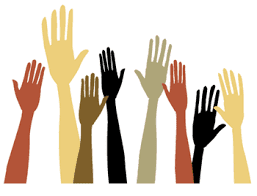 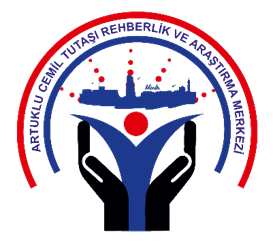 ATILGANLIK VE GİRİŞKENLİK
Girişkenlik; insanların gereksinimlerini ifade etmesini, olumlu ve olumsuz duygularını söylemesini ve sınırlarını belirlemesini sağlayan bir davranışlar bütünüdür. 

Girişkenlik insanların yaşamları üzerindeki kontrolünü sağlayacak ve kendilerine güvenini yükseltecek bir perspektiftir. 

Girişkenlik, aynı zamanda insanların kendi hayatıyla ilgili karar alma hakkıdır. 

Girişken insanlar kendi gereksinimlerini dile getirdikleri gibi, diğerlerinin gereksinimlerine de saygı gösterir ve onları dinlerler.
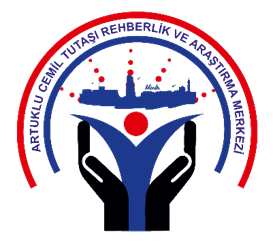 ATILGANLIK VE GİRİŞKENLİK
Toplumumuzda pek çok kişi, değişik nedenlere bağlı olarak girişken olmaktan kaçınır. “Ayıp olur”, “Başkası üzülür, bozulur, kırılır..” ya da “Uyumlu olayım” gibi aslında gerçekçi olmayan düşüncelerle kendisini baskılayan kişilerin sayısı bir hayli fazladır. Oysa ki, kendi duygularınız ve ihtiyaçlarınızla temas içinde olmanız, onları önemsemeniz, onlara sırtınızı çevirmemeniz, psikolojik olarak da sağlıklı olmanızı sağlar.
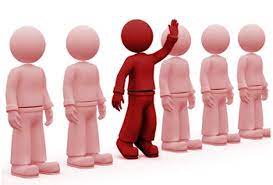 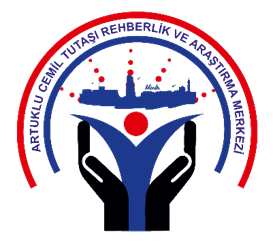 GİRİŞKENLİK ÖĞRENCİYE NELER KAZANDIRIR?
En başta kendi düşüncelerine, inançlarına sahip çıkarak kendisini değerli kılar, daha özgüven sahibi olur. 

 Aynı zamanda, kızgınlık, üzüntü gibi olumsuz duygularını uygun biçimde paylaştığında iç çatışmalarının birikmesini önler, kızgınlığını daha iyi kontrol edebilir, ihtiyaçlarının daha iyi karşılanmasını sağlar, çevrendekilerle daha sağlam ve samimi ilişkiler kurabilir.
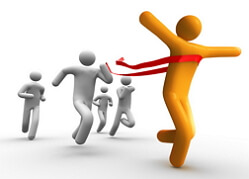 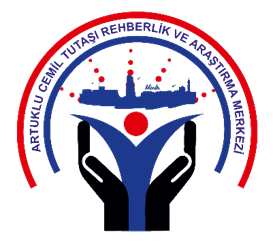 ATILGANLIK VE GİRİŞKENLİK
Atılganlık; kişinin düşünce, inanç ve isteklerini karşısındakilerin haklarını çiğnemeden ifade edebilmesidir. Atılgan birey duygu ve düşüncelerini karşısındakine direk ve dürüst bir şekilde ifade eder.

Atılganlık saldırgan davranmayı gerektirmez.Saldırganlık başkalarına rağmen istediğini elde etmek, onların haklarını hiçe saymak demektir.
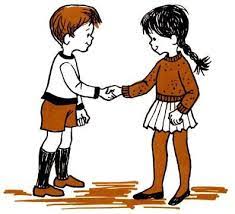 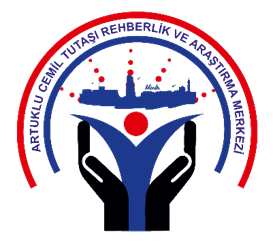 ATILGANLIK ÖĞRENCİYE NELER KAZANDIRIR?
İletişim becerilerini geliştirir.

 Kendine güvenini artırır.

 Kişisel memnuniyet kazandırır.

 Başkalarının çocuğunuza saygı duymasını sağlar.

 Karar verme becerisini geliştirir.
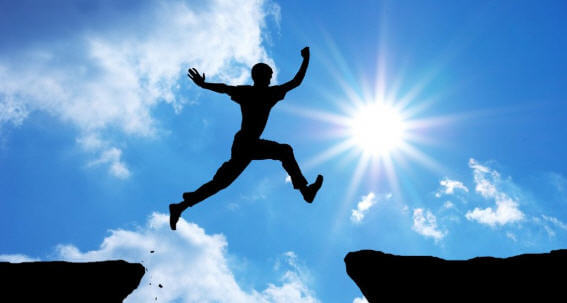 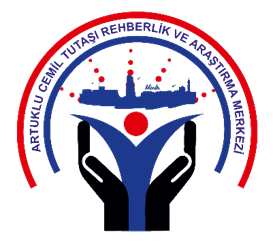 ATILGANLIK VE GİRİŞKENLİK
Atılgan davranan kişiler başkalarını yönlendirmez, incitmez ve haklarına saygı duyar. 

Sağlıklı atılgan davranış biçimi insan ilişkilerinde eşitliği gözetir ve gereksiz endişelerden arınmış bir şekilde, kendi çıkarlarımız doğrultusunda hareket edebilmemizi, kendimizi savunabilmemizi, duygularımızı dürüstçe ve rahatlıkla ifade edebilmemizi ve başkalarının haklarını çiğnemeden, kendi haklarımızı kullanabilmemizi mümkün kılar.
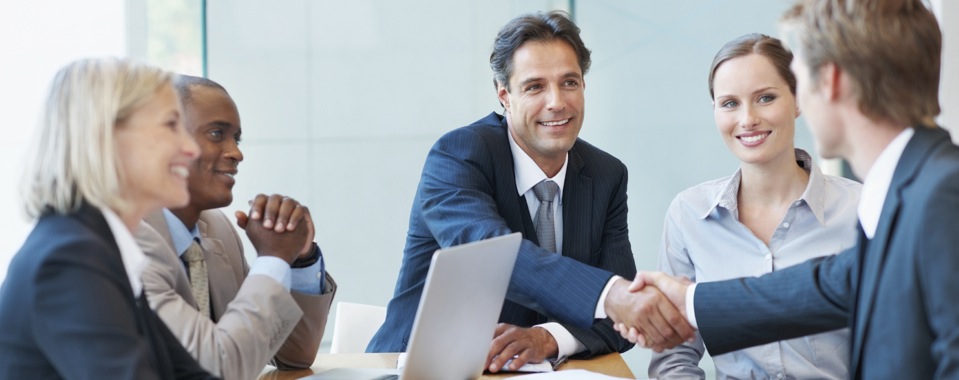 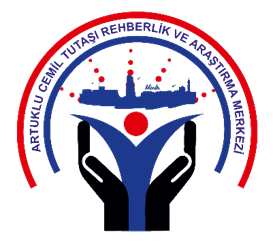 ÖĞRENCİDE ATILGANLIK VE GİRİŞKENLİK BECERİSİNİ GELİŞTİRMEK İÇİN NELER YAPABİLİRSİNİZ?
Öğrencinin; kendi bakış açısını ya da taleplerini net biçimde ifade etmesi için onu teşvik edin.

 Nasıl hissettiğinizi karşınızdakine aktarırken, mümkün olduğu kadar “Ben dili” kullanmaya çalışın. Örneğin, öğrenciden dersi dinlemesini istediğinizde, “Çok yaramazsın, hep böylesin zaten, düşüncesizsin!” gibi suçlayıcı ve etiketleyici bir cümle kurmak yerine, “Dersi dinlememen ve bu konuda hiçbir şey yapmaman beni çok üzüyor, sürekli seni uyarmak istemiyorum” şeklinde bir cümle ile kendinize dönük hisleriniz ve taleplerinizi dile getirmiş olursunuz. Öğrencinin de ‘’Ben Dili’’ni kullanması için teşvik edin.

 Kendi hislerinizi ve düşüncelerinizi samimi biçimde dile getirirken, karşınızdakini de dinlemeyi unutmayın; öğrenciyi de dinleme becerisi konusunda teşvik edin.
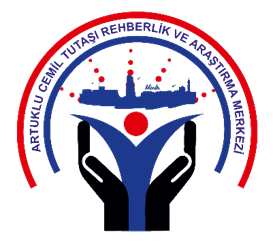 ÖĞRENCİDE GİRİŞKENLİK BECERİSİNİ GELİŞTİRMEK İÇİN NELER YAPABİLİRSİNİZ?
Ses tonunuza ve yüksekliğine dikkat edin; ne söylediğiniz kadar, nasıl söylediğinizde oldukça önemlidir.

Beden dilinizin söylediklerinizle uyumlu olmasına dikkat edin. Karşınızdakiyle göz kontağı kurmak, yüzünüzü ve bedeninizi rahat bir konumda tutarak söylemek istediklerinizi söyleyebilirsiniz. Öğrencinin de sizinle ve çevresiyle iletişim kurduğunda beden dilini doğru kullanması konusunda örnek olun.

Girişkenliği bir beceri kazanmak gibi görün,  öğrencilerle sık sık bu konu üzerinde denemeler yapın ve otomatik hale gelmesi için öğrencilere zaman tanıyın. 

Attığı her olumlu adım için öğrencileri tebrik edebilirsiniz.
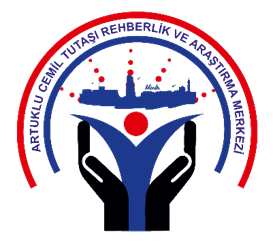 ÖĞRENCİDE ATILGANLIK VE GİRİŞKENLİK BECERİSİNİ GELİŞTİRMEK İÇİN NELER YAPABİLİRSİNİZ?
Öğrenciye; istemediği sürece akraba, arkadaş, tanıdıkların ona bir takım düşünce, fikir ya da davranışı empoze etmesine izin vermemesini, mantıksız isteklere ‘’Hayır’’ demesi gerektiğini belirtin.

 Öğrenciyi ilgi ve yeteneklerini geliştirmesi konusunda teşvik edin.

 Sınıf içerisinde yerine getirebileceği küçük sorumluluklar verin.

 Öğrencilerinize atılganlık ve girişkenlik konusunda iyi bir örnek olun.
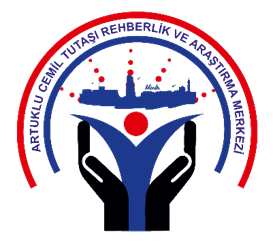 ATILGAN MISINIZ? ÇEKİNGEN MİSİNİZ?
1- Bence insanların çoğu benden daha atılgan ve girişkendir. 
Doğru  b) Yanlış
2- Sıkılganlığım yüzünden birilerine herhangi bir önerimde bulunamıyor ya da onların önerilerini kabul edemiyorum.
a) Doğru  b) Yanlış
3- Bir lokantada isteğime göre hazırlanmamış bir yemek gelince garsona şikayette bulunamam.
a) Doğru  b) Yanlış
4- Başkalarının beni kırdıklarını fark ettiğim halde onları incitmemeğe dikkat ederim.
a) Doğru  b) Yanlış
5- İstemediğim bir malı almam için ısrar edilirse "hayır" demekte zorluk çekerim.
a) Doğru  b) Yanlış
6- Benden bir şey yapmam istendiğinde nedenini öğrenmekte ısrar edemem.
a) Doğru  b) Yanlış
7- İnsanı geliştirici ve sert tartışmalara katılmak istediğim zamanlar olur.
a) Yanlış  b) Doğru
8- Herkes gibi ben de başarılı olmak için çabalarım.
a) Yanlış  b) Doğru
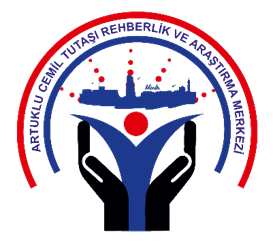 ATILGAN MISINIZ? ÇEKİNGEN MİSİNİZ?
9- Doğrusunu isterseniz insanlar beni kullanır.
a) Doğru  b) Yanlış
10- Yeni tanıştığım insanlarla ya da yabancılarla rahatlıkla konuşurum.
a) Yanlış  b) Doğru
11- Satın aldığım şeyleri geri vermekten sıkılırım.
a) Doğru  b) Yanlış
12- Beni rahatsız eden saygıdeğer bir yakınıma, rahatsızlığımı ifade etmek yerine duygularımı ondan saklamayı yeğlerim.
a) Doğru  b) Yanlış
13- Aptalca görünürüm korkusuyla soru sormaktan kaçarım.
a) Doğru  b) Yanlış
14- Bir tartışma sırasında kızdığım, hırslandığım belli olacak diye korkarım.
a) Doğru  b) Yanlış
15- Tanınmış ve saygı duyulan bir kimsenin yanlış bir şey söylediğini duyduğumda, dinleyenlere kendi görüşümü de duyurmaya çalışırım. 
a) Yanlış  b) Doğru
16- Duygularımı ifade ederken açık ve samimiyimdir. 
a) Yanlış  b) Doğru
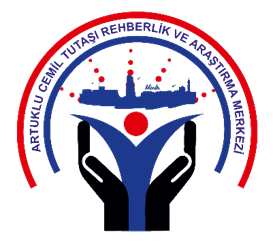 ATILGAN MISINIZ? ÇEKİNGEN MİSİNİZ?
17- Biri benim hakkımda yanlış ve kötü şeyler söylerse, hemen o kişiyle konuşurum.
Yanlış  b) Doğru
18- Çoğunlukla hayır demekte güçlük çekerim.
a) Doğru  b) Yanlış
19- Duygularımı anında açığa çıkarmaktansa biriktirmeyi tercih ederim. 
a) Doğru  b) Yanlış
20- Kötü bir hizmetten şikayetçi olurum.
a) Yanlış  b) Doğru
21- Övüldüğümde bazen ne diyeceğimi bilemem
a) Doğru  b) Yanlış
22- Tiyatro, konferans gibi topluluklarda iki kişi yüksek sesle konuşursa, onlara susmalarını ya da konuşmalarına başka yerde devam etmelerini söylerim.
a) Yanlış  b) Doğru
23- Kuyrukta öne geçen birine yaptığının yanlış olduğunu söylerim.
a) Yanlış  b) Doğru
24- Fikrimi ifade etmekte zorluk çekerim.
a) Doğru  b) Yanlış
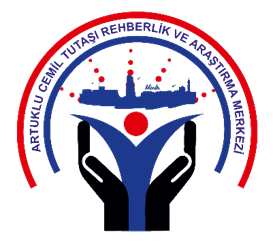 ATILGAN MISINIZ? ÇEKİNGEN MİSİNİZ?
A şıkkı çoğunlukta ise Çekingen bir yapıya sahip olabilirsiniz. 

B şıkkı çoğunlukta ise Atılgan bir yapıya sahip olabilirsiniz.
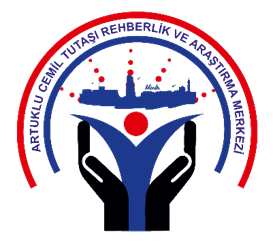 ARTUKLU CEMİL TUTAŞI 
REHBERLİK VE ARAŞTIRMA MERKEZİ
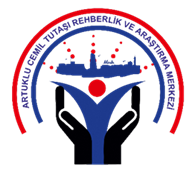